Нека припомним
Кои числа наричаме прости?
Кои числа наричаме съставни?
Кое е единственото четно просто число?
Числото 1 просто или съставно е?
Защо разлагаме число на прости множители?
Какво наричаме общ делител на две или повече числа? А НОД?
Какво означава две числа да са взаимно прости?
Как определяме НОК?
Общо кратно и най-малко общо кратно на естествени числа- упражнение
Математика 5 клас
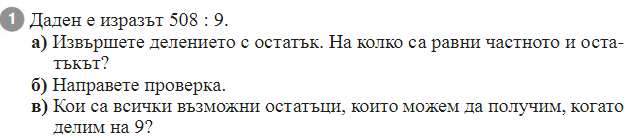 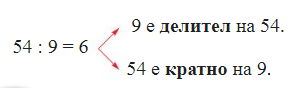 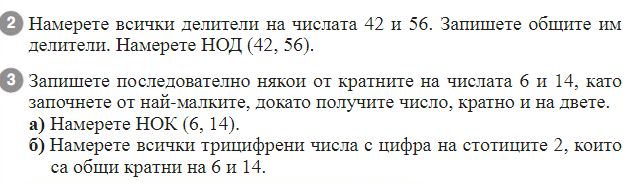 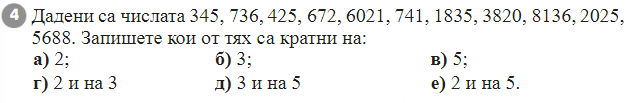 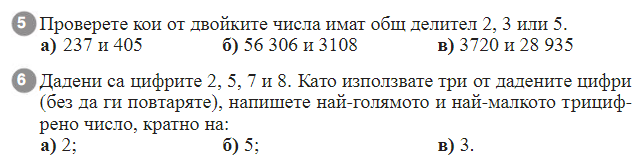 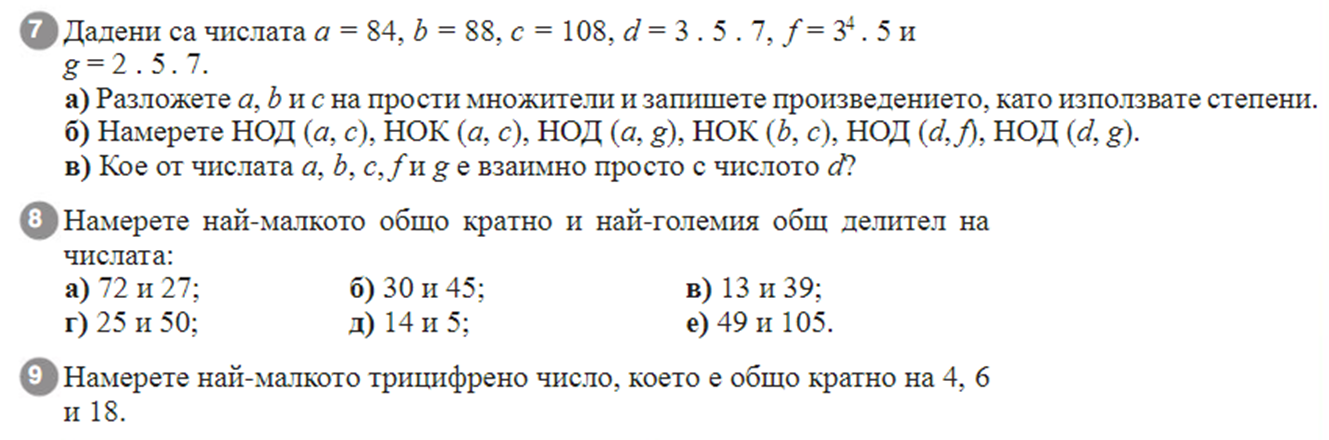 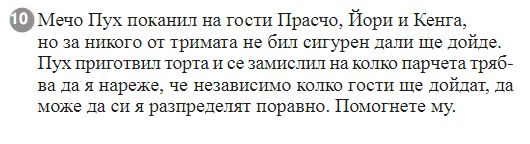 Домашна работа
Ученбник стр. 54 
Аз се оценявам